McLean Hospital  Division of Alcohol and Drug Abuse
The 7th Massachusetts Family Impact Seminar
Massachusetts State House, Boston, MA
March 30, 2016
Addiction, overdose, suicide: facts and myths about treating opioid use disorder
Hilary S. Connery, M.D., Ph.D.
Clinical Director
Division of Alcohol and Drug Abuse
Assistant Professor of Psychiatry
Harvard Medical School
No disclosures
Or conflicts of interest to declare.
Bottom Line Up Front
Treatment works, in spite of what you hear.

Objectives:
Understand rationale for medications to treat opioid use disorder.
Understand that self-harm and suicide contributes to overdose epidemic.
Advocate for opioid use disorder family needs.
MYTH #1:
Medication is replacing a drug with a drug
Target diseased brain receptor
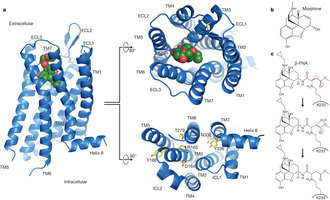 Medication
Stabilize diseased brain receptor
blocks/stops receptor 

naltrexone (Vivitrol), naloxone (Narcan)

activates receptor

buprenorphine (Suboxone), methadone
Twice as likely to be opioid-free!
Medications + therapy doubles good outcomes
and reduces overdose 

Medications alone DON’T work 

Therapy alone may work for 5%
MYTH #2:
Suboxone and methadone treatment cause overdose deaths
FACT: not in treatment
Both treatments reduce overdose deaths

Illicit Suboxone/methadone overdose is real
MYTH #3:
Opioid overdose deaths are accidents
Russian roulette
Opioid users know they might die using.

Many think it wouldn’t be so bad to go out that way.

Some mostly wouldn’t want to die, but sometimes.
Suicide
Suicide attempts reported by 42% of heroin users.

Suicide deaths in 75% of Rx opioid deaths counted in Poison Control between 2006-2013.
Darke et al., 2015; West et al., 2015
MYTH #4:
We should just use non-opioid treatment
PROBLEM: many won’t respond
Vivitrol stabilization still problematic

High drop-out 

No preservation of opioid tolerance to protect against death with relapse

Right now we need all three medications
What do families need in addition to naloxone training?
Family support and education
Peer support groups 
Clinical treatment
Law enforcement support
High-risk pregnancy support
Division of Insurance
Medication access
Mental health care
Levels of care 
Toxicology services

CHRONIC maintenance care
Thank you! 	hconnery@mclean.harvard.edu